Ajouter le logo 
de votre club
PROJET CLUBXXXX-XXXX
« Phrase d’accroche »
sommaire
1
2
3
Nos chiffres 
clés
NOTRE RAISON D'être
Nos valeurs
4
5
Notre projet
diagnostic
Notre raison d’être
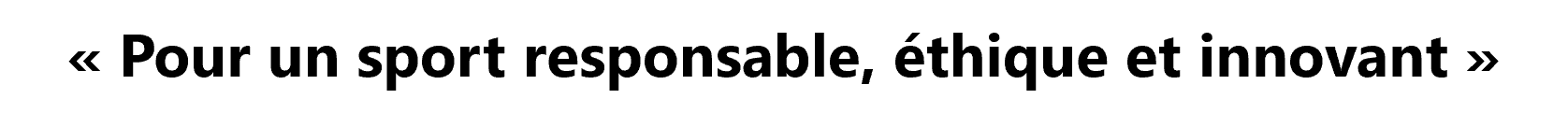 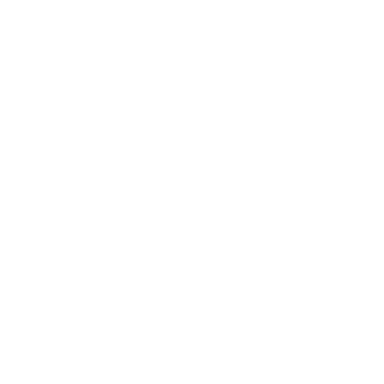 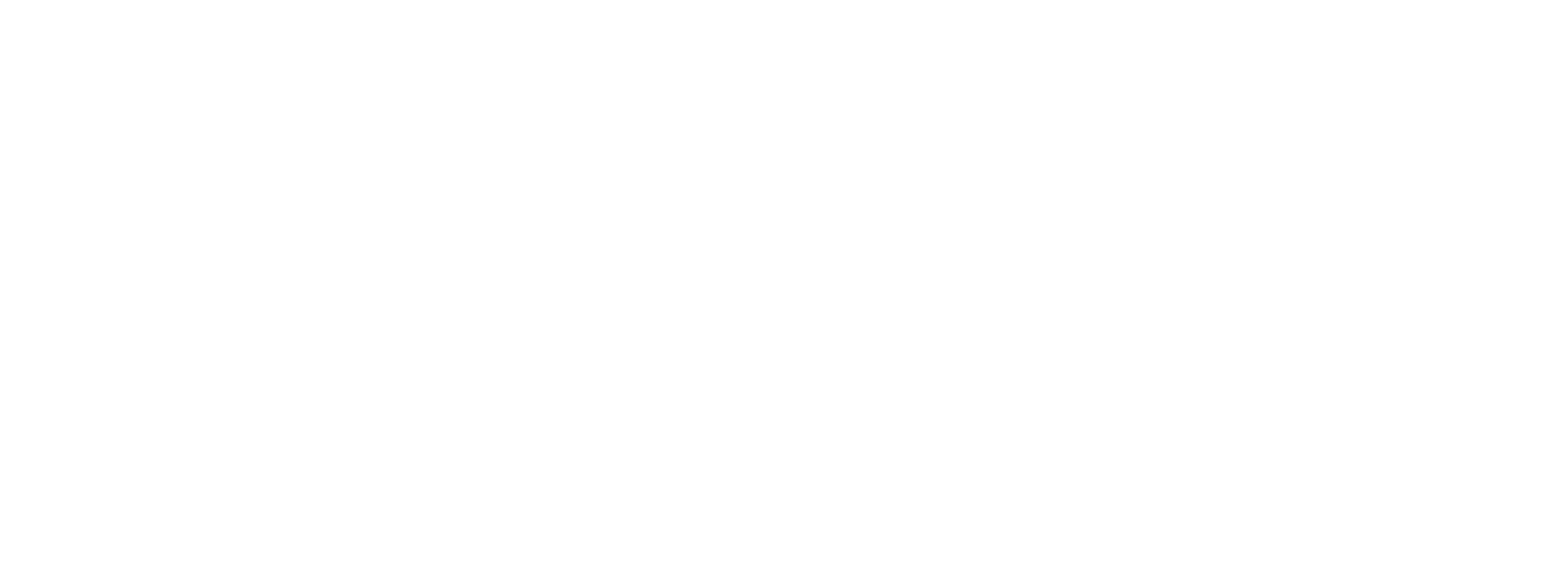 Nos valeurs
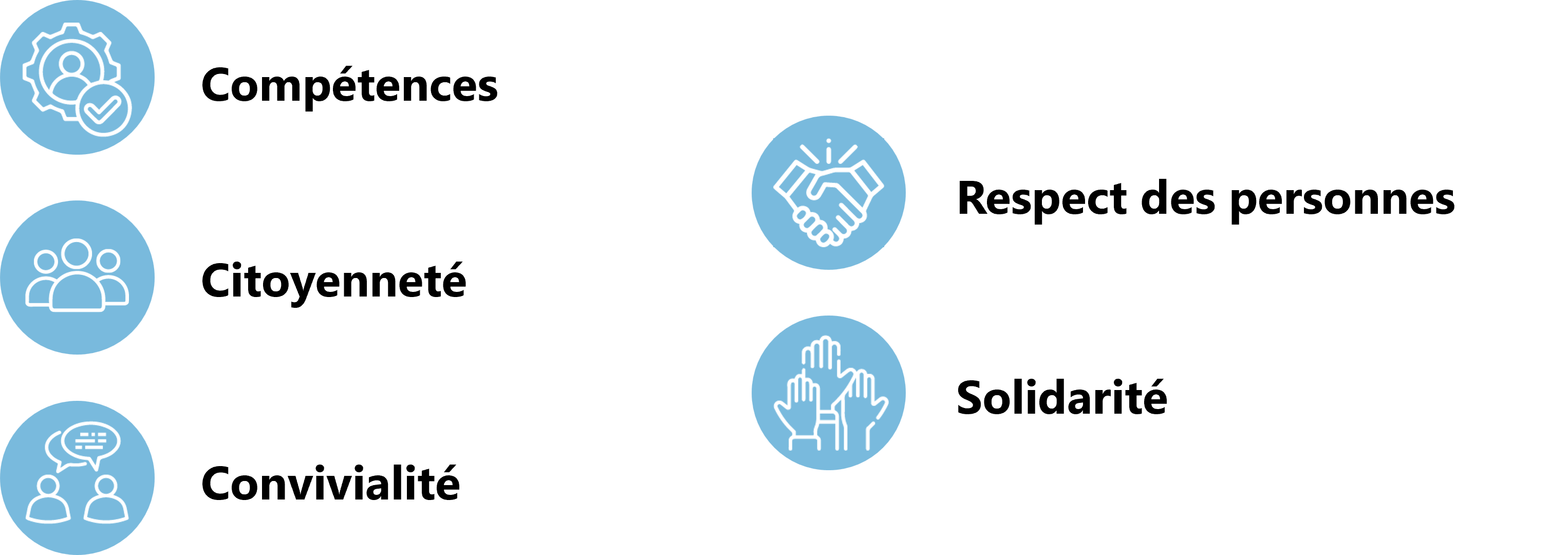 Nos chiffres clés
Nos activités : 
Tennis
Football
XX
activités
XX
adhérents
XX%
de licences PREMIUM
XX
événements annuels
XX%
femmes
XX%
d’hommes
XX%
de jeunes
XX
salariés
XX
bénévoles
diagnostic
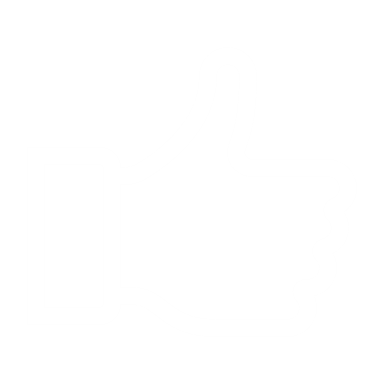 Points forts

XXXX
XXXX
Axes d’amélioration possibles

XXXX
XXXX
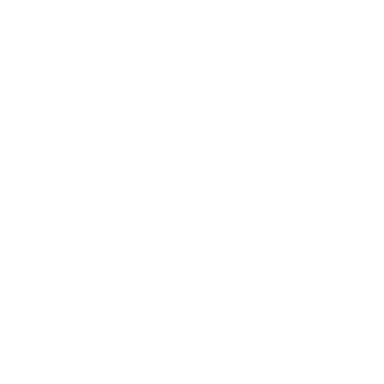 Points faibles

XXXX
XXXX
Notre projet
2.
XXXXXXXXXXXXXXXXXXXXXXXXXXXXXXXXXXXXXXXX


Xxxxx
Xxxxx
3.
XXXXXXXXXXXXXXXXXXXXXXXXXXXXXXXXXXXXXXXX


Xxxxx
Xxxxx
1.
XXXXXXXXXXXXXXXXXXXXXXXXXXXXXXXXXXXXXXXX


Xxxxx
Xxxxx
Ajouter le logo 
de votre club
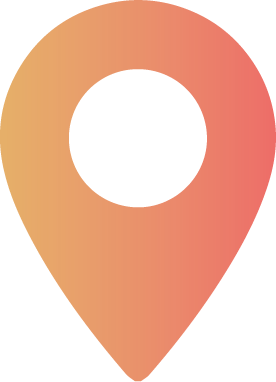 Adresse du club
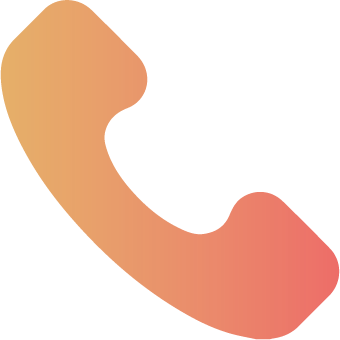 Numéro de tél
Adresse mail
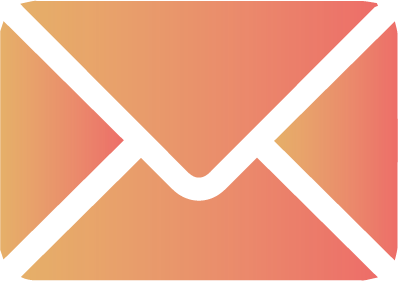 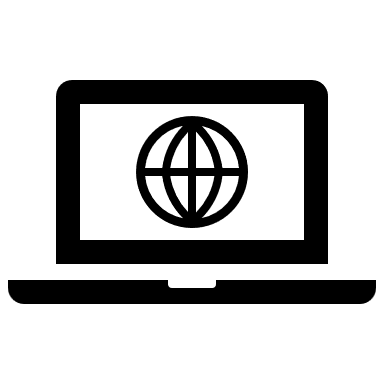 Site internet
Nos partenaires